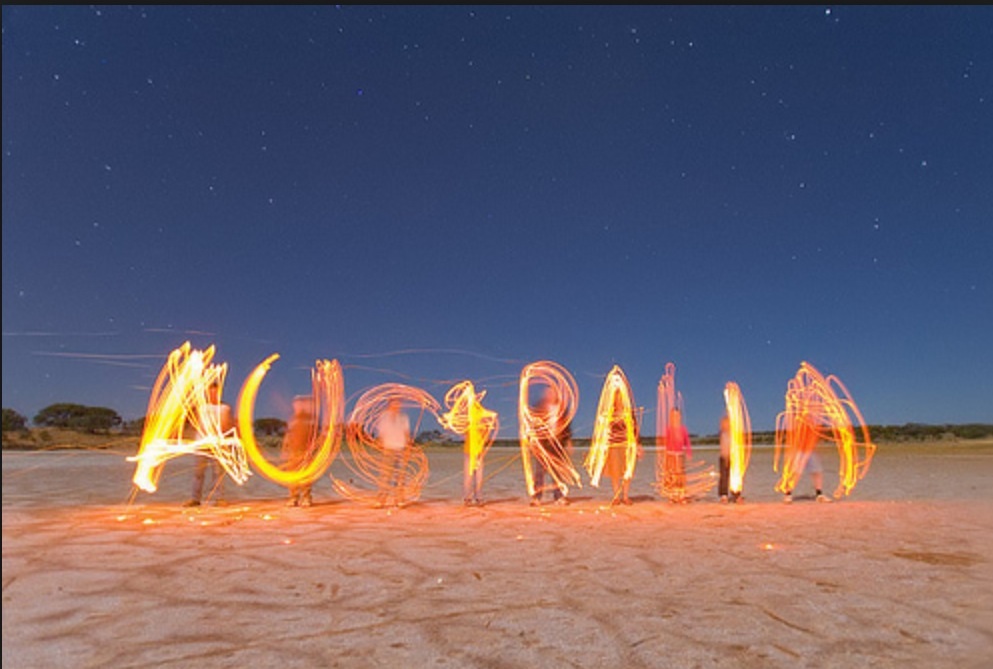 TASK 2
Geography
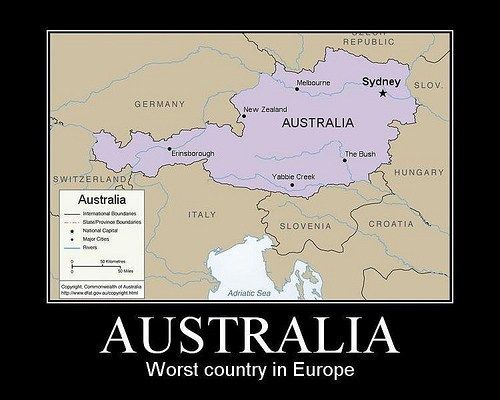 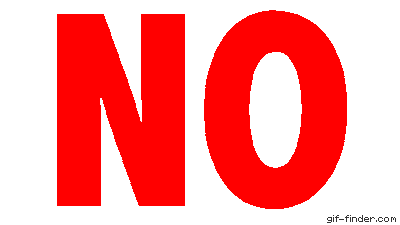 No, no, no
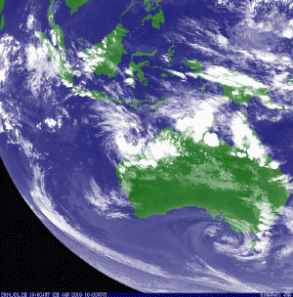 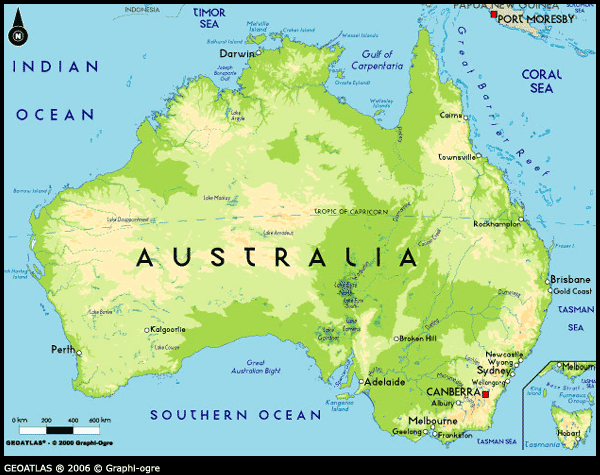 Australia facts
Capital
Government Type
Currency
Population
Total AreaLocation
Language
Australia Superlatives
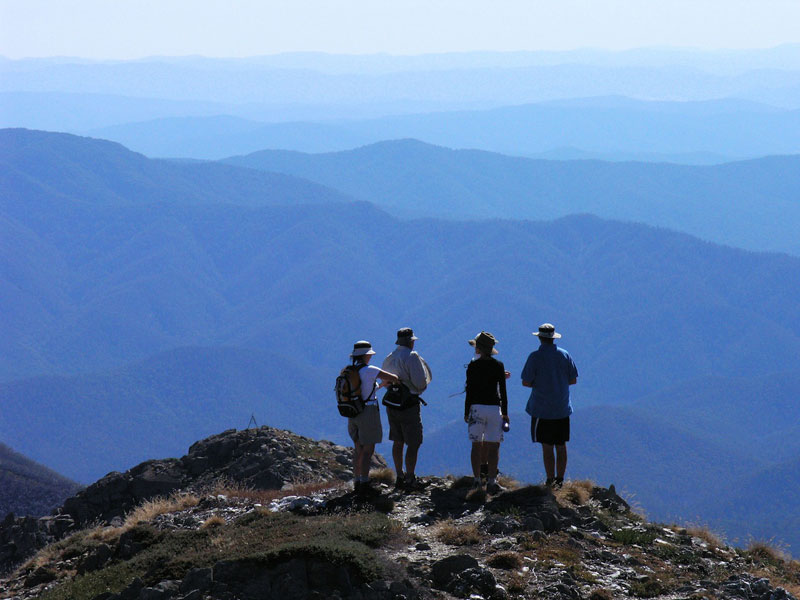 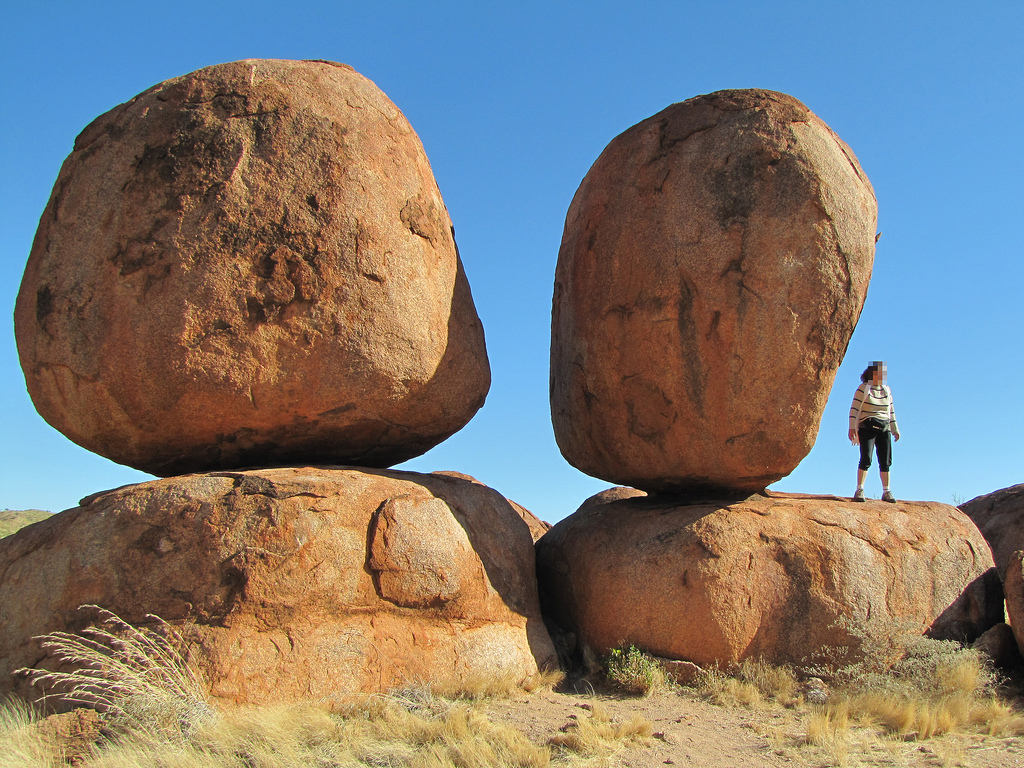 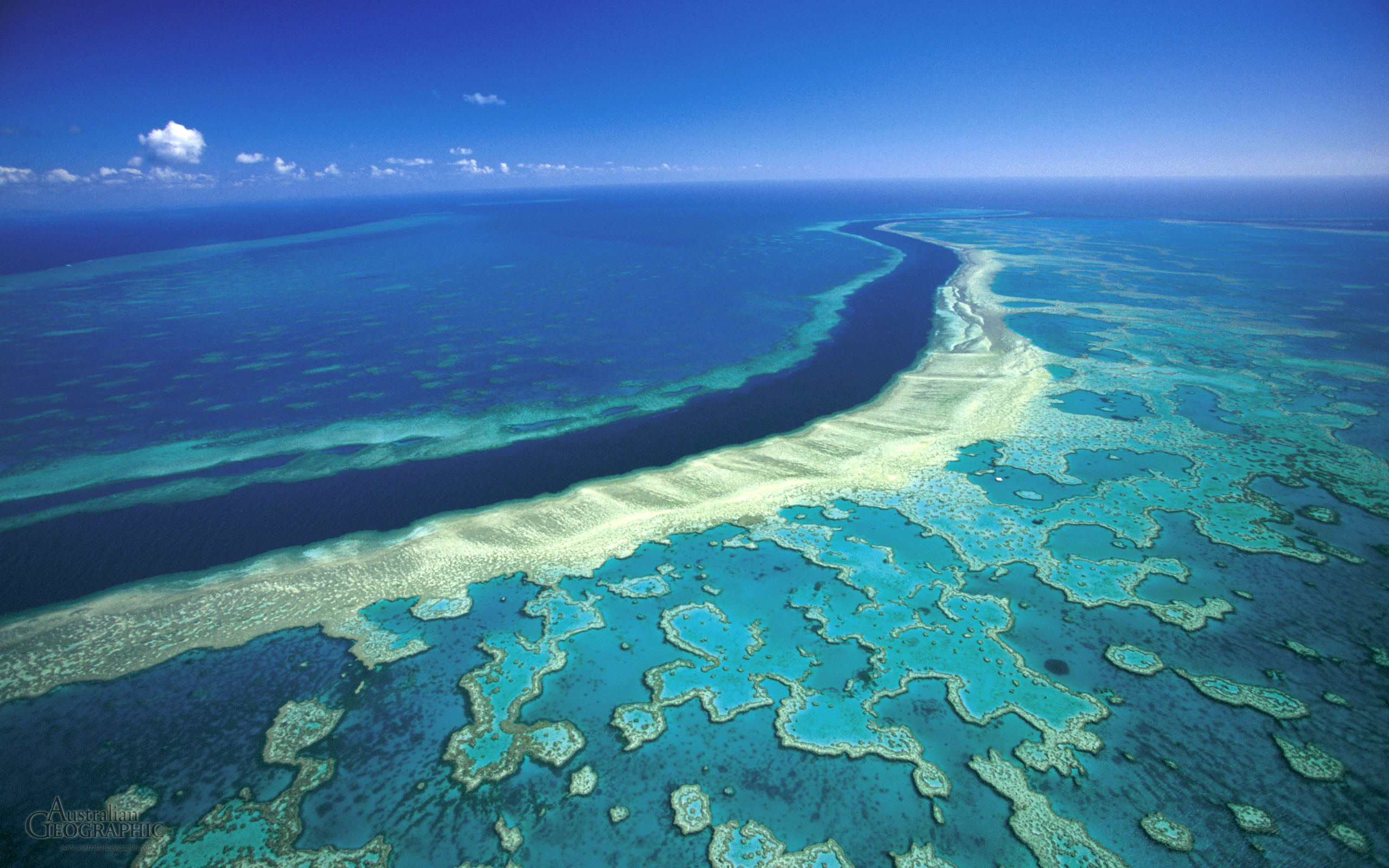 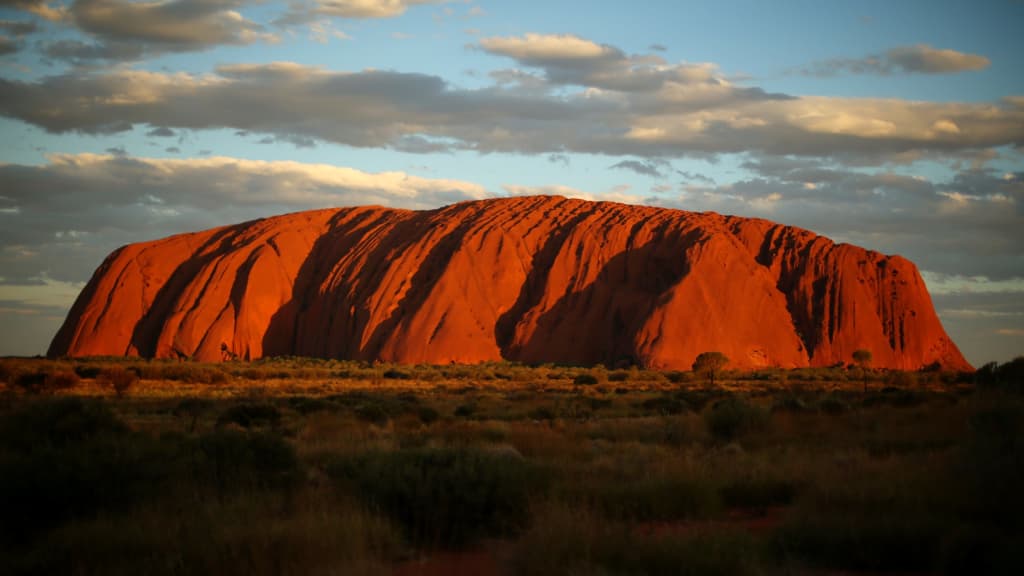 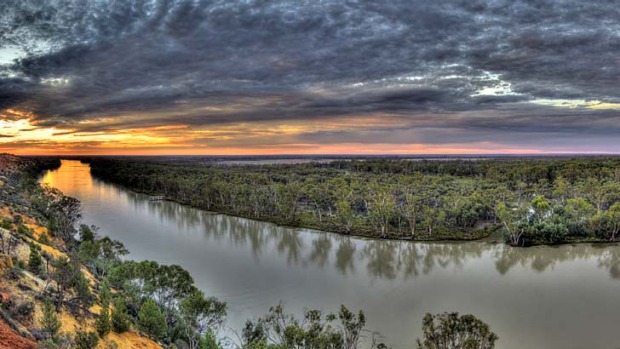 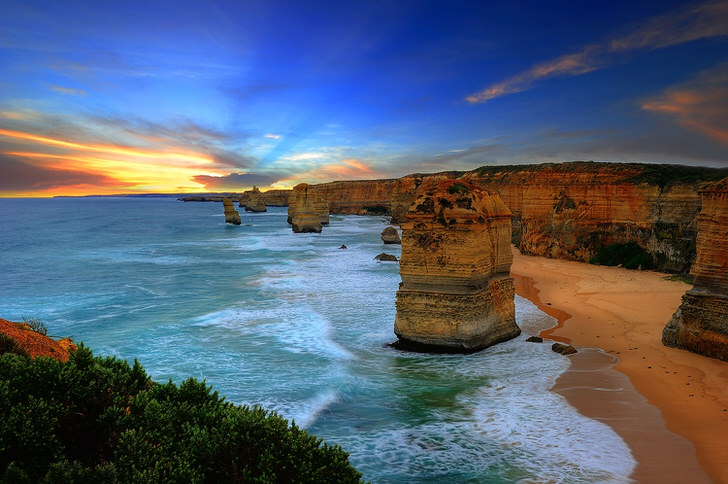 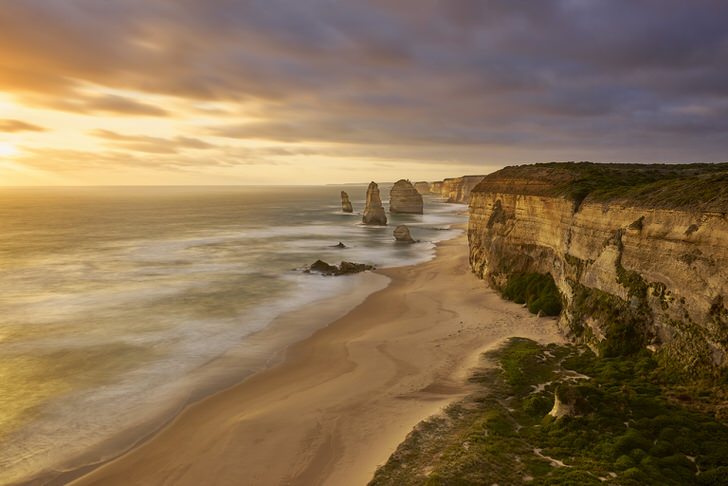 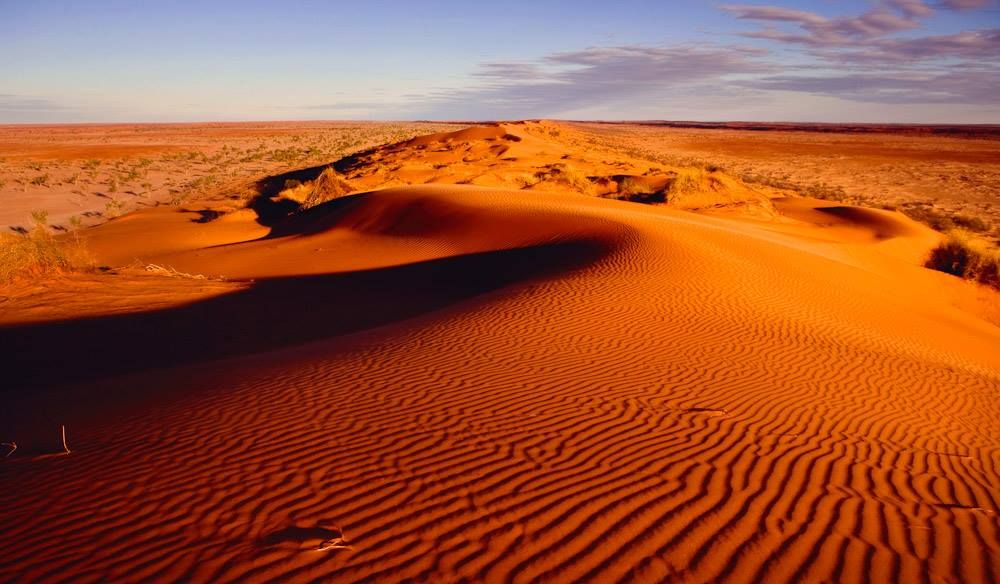 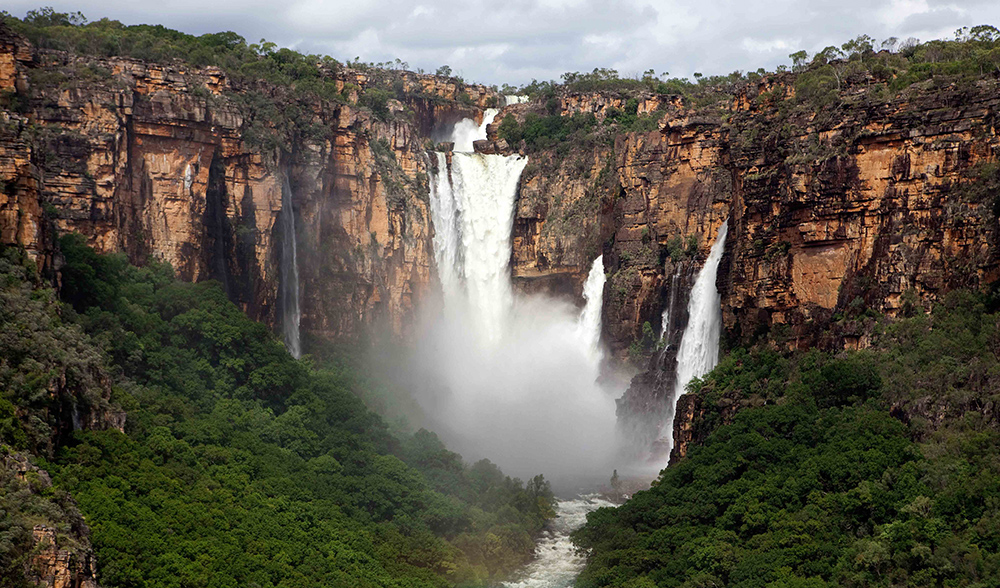 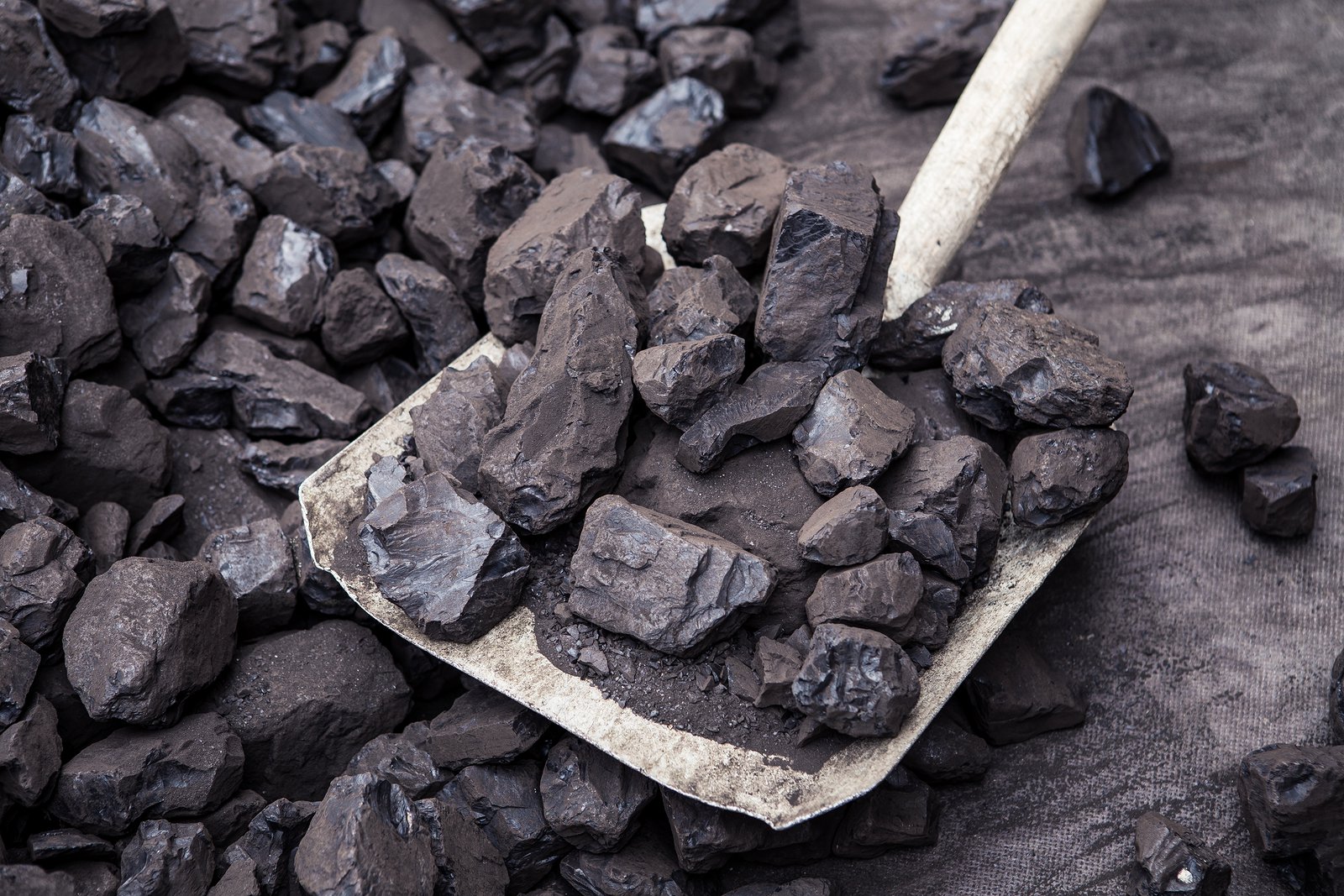 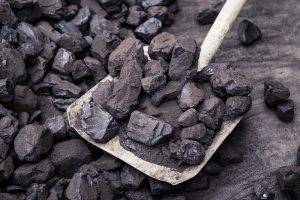 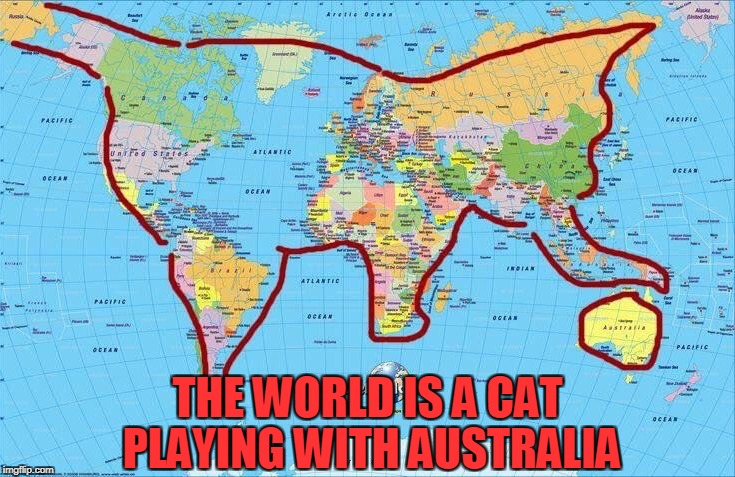